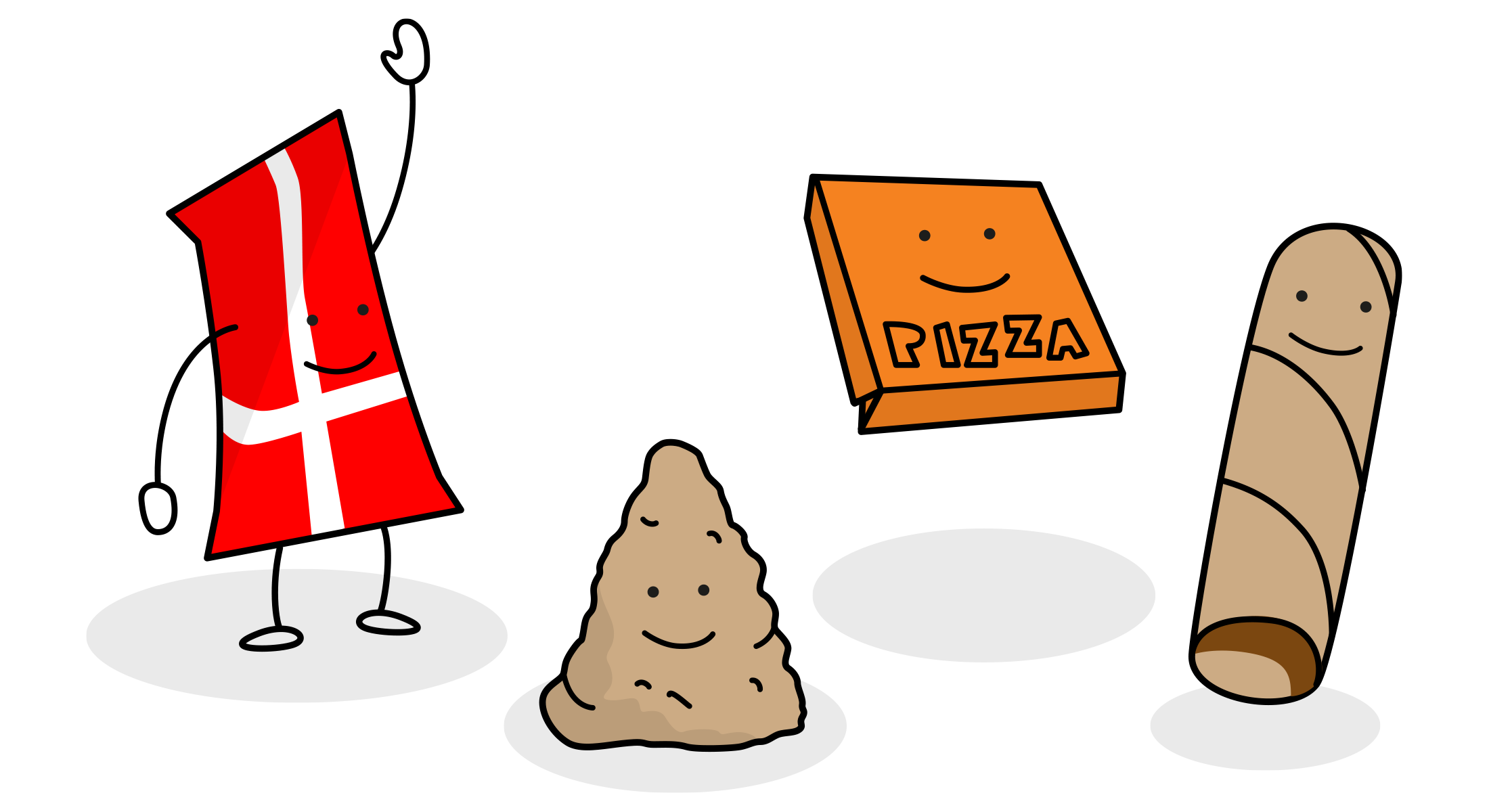 En kartonemballageslivscyklus
Mad- og drikkekartoner
Emballagen består ofte af flere lag materialer som skal beskytte maden/drikkevaren.
Udover karton som udgør den absolut størstedel af materialet (minimum 70%), så kan emballagen også have tynde lag af plastik og aluminium afhængig af produktet som i.
Derfor skal mad- og drikkekartoner ikke sorteres som pap eller restaffald. Afhængig af hvilken kommune man bor i, skal kartoner enten sorteres som ”Mad- & Drikkekartoner, Plastik eller Metal og Plastik”.
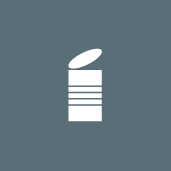 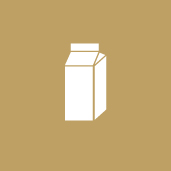 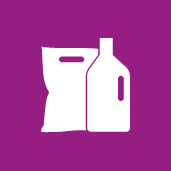 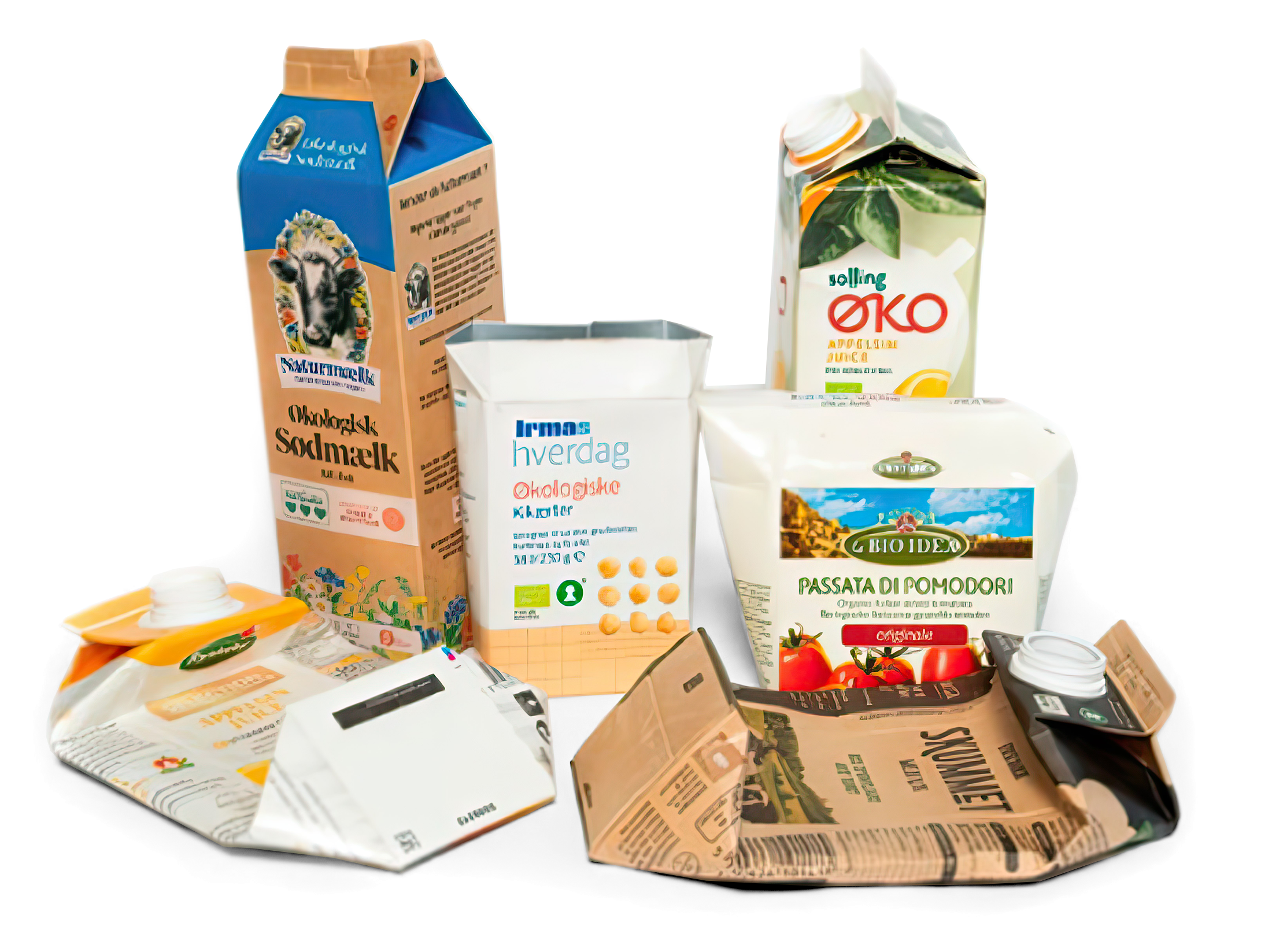 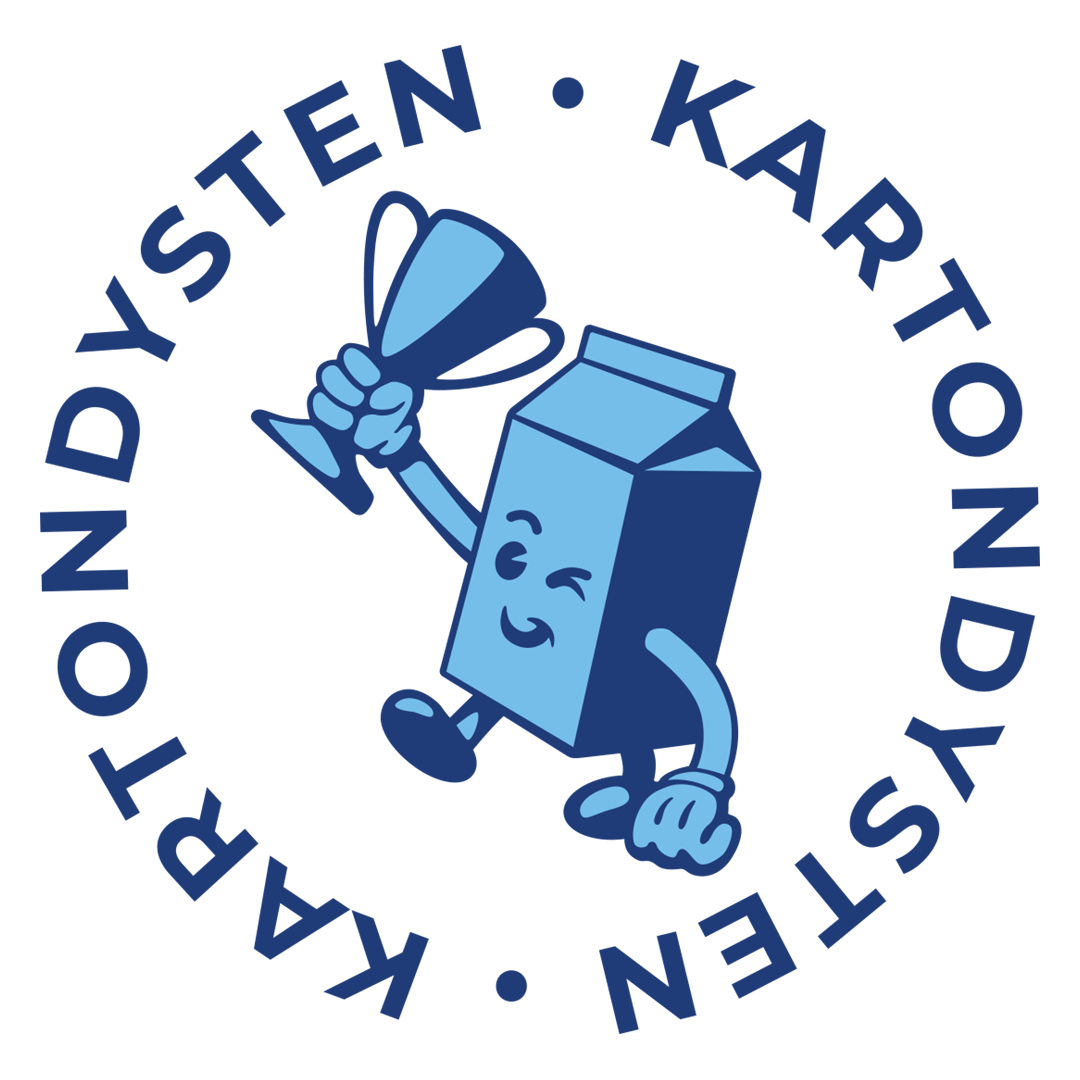 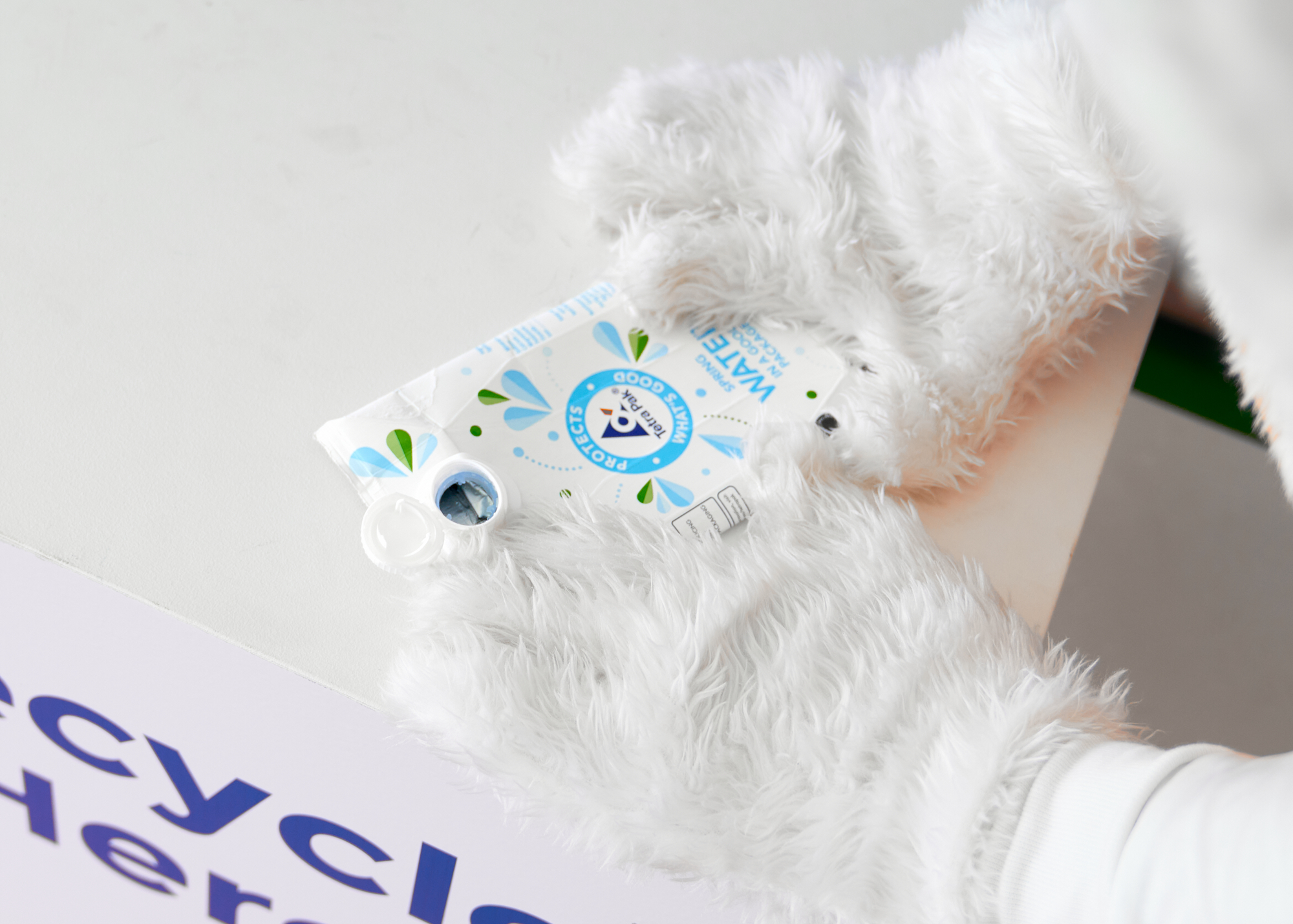 [Speaker Notes: Du tømmer emballagen helt og glatter den ud.]
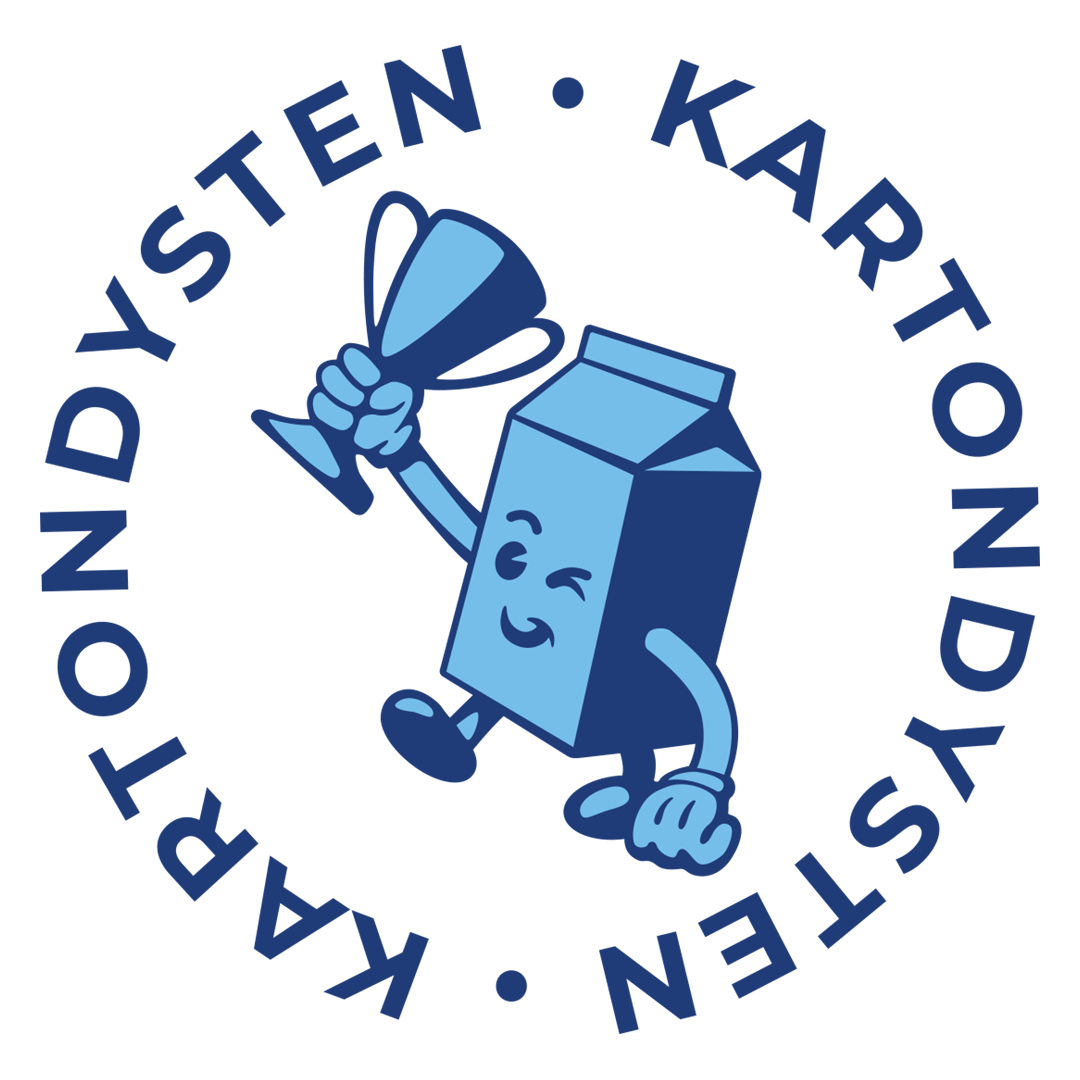 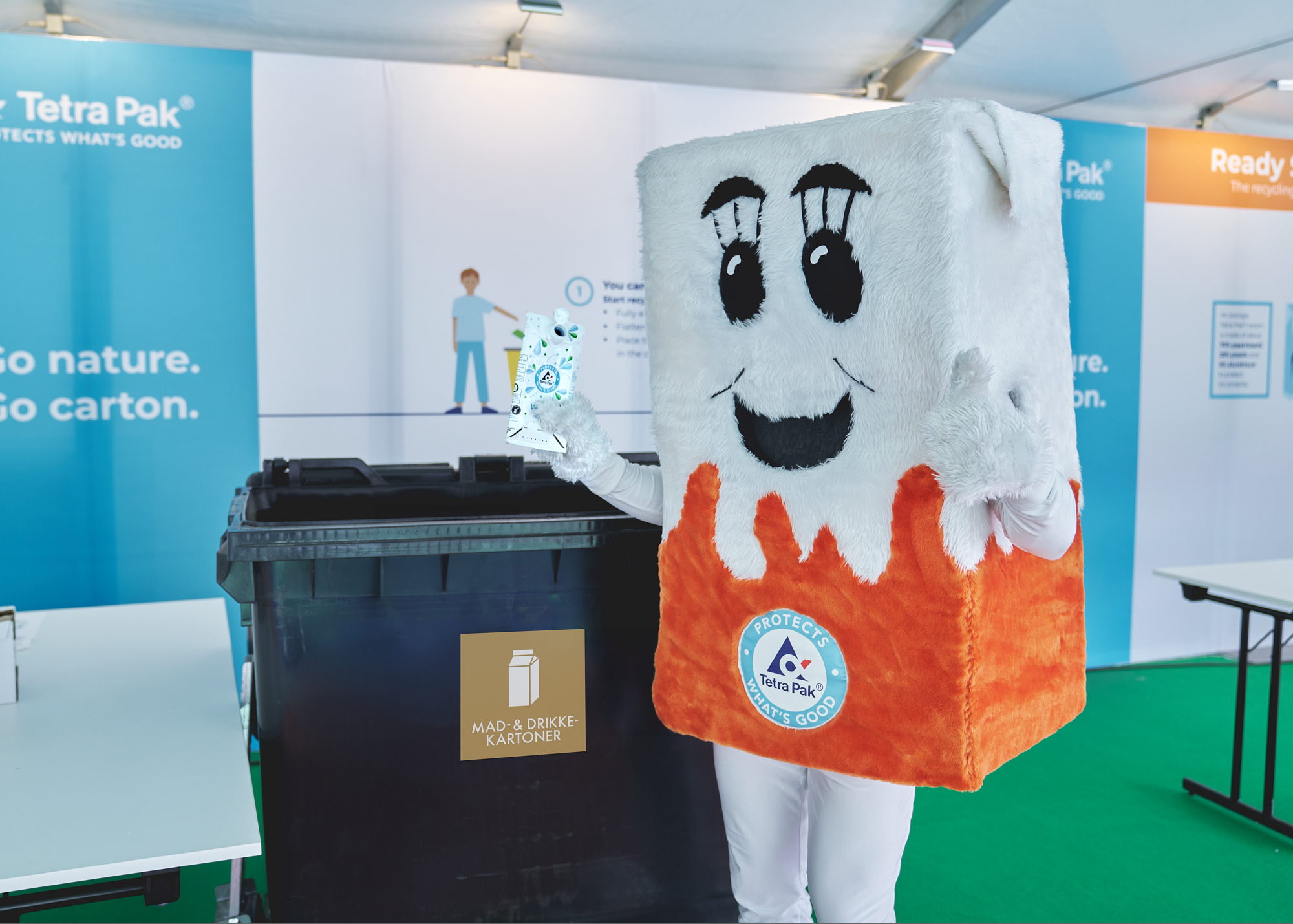 [Speaker Notes: Lad låget blive siddende på og sortér som du plejer. Låget på kartonen skal affaldssorteres samme sted som du placerer din karton i dag. Om det er i Mad- og drikkekartoner containeren eller i Plastik containeren afhænger af den kommune, du bor i. Læs mere: 
https://www.retsinformation.dk/eli/retsinfo/2022/9793 og
https://mst.dk/borger/affald-og-forurening/sortering-af-affald/saadan-sorterer-du-dit-affald]
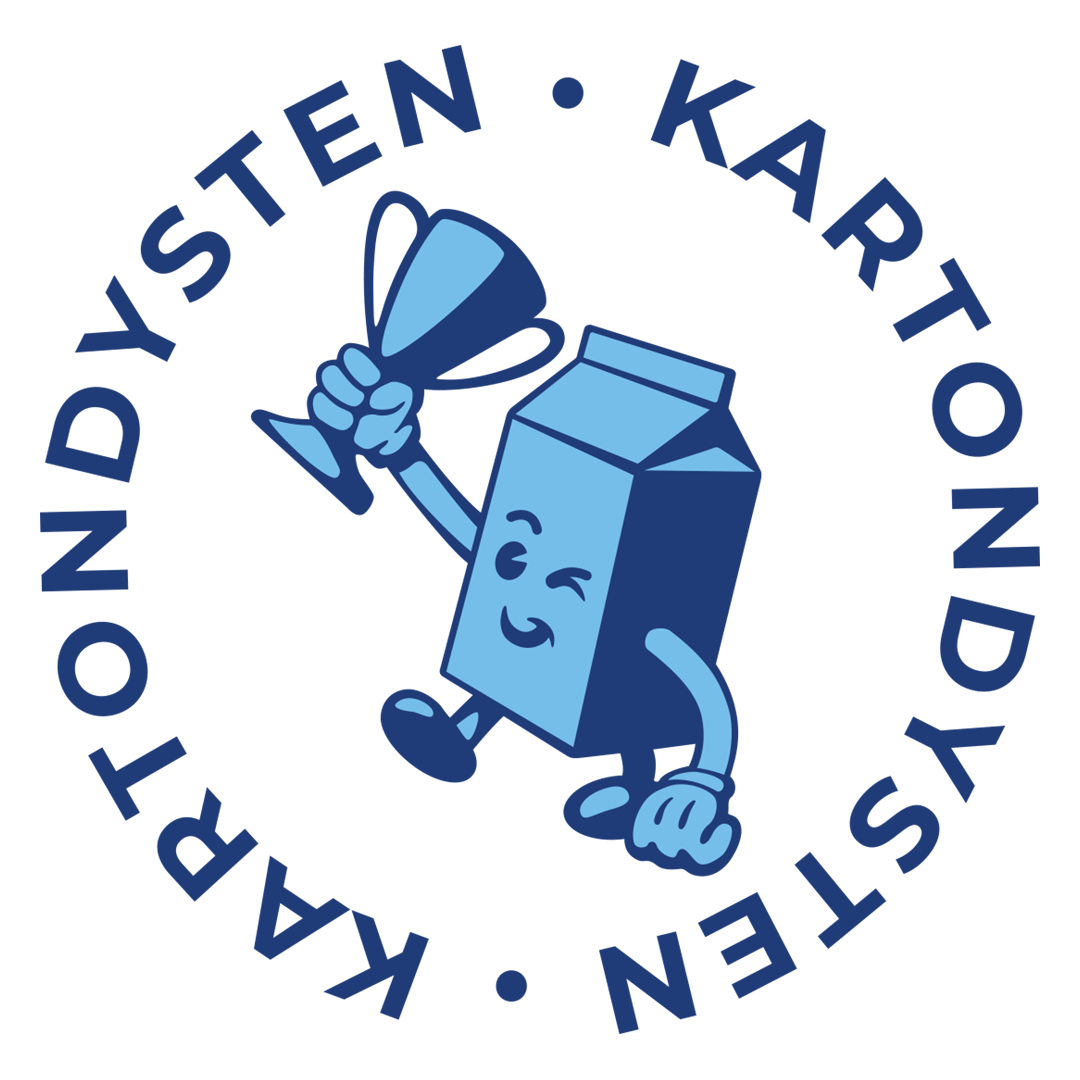 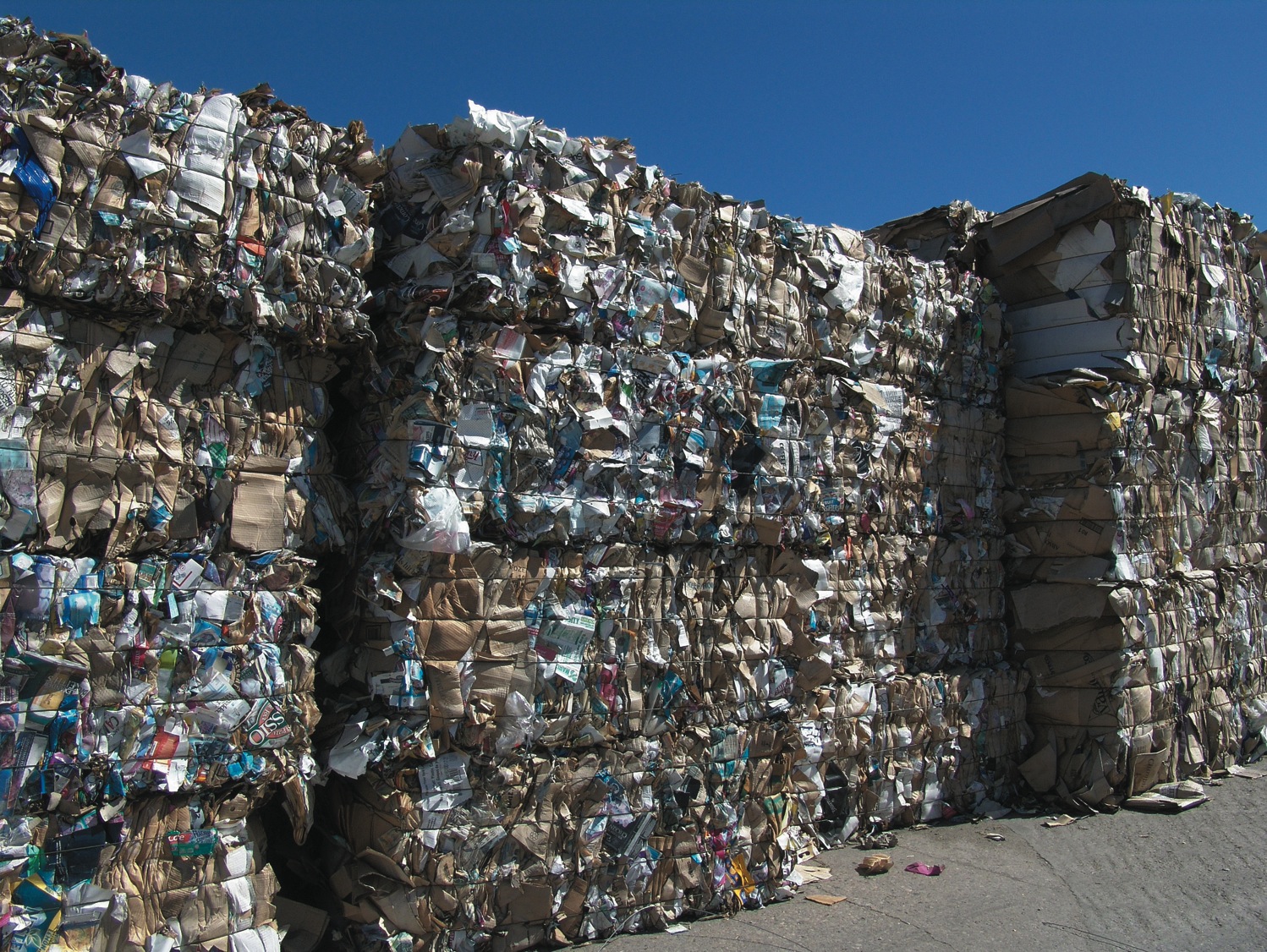 [Speaker Notes: Materialet i containerne med indsamlede kartoner, pap- og papiremballage presses sammen i store baller som køres til f.eks. Fiskeby Board i Norrköping. Fiskeby Board er en papirvarefabrik, som genanvender karton både fra Danmark og fra andre lande.]
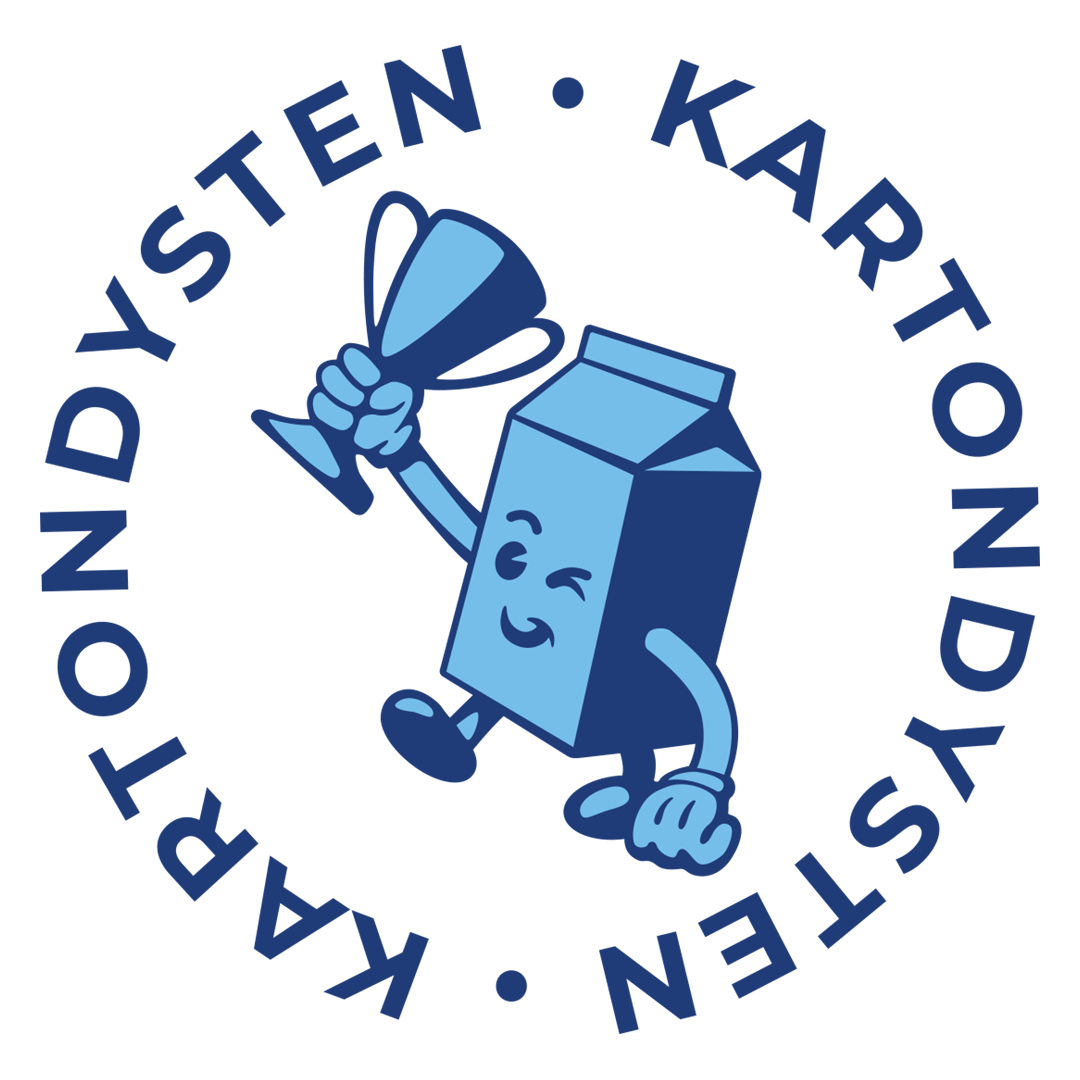 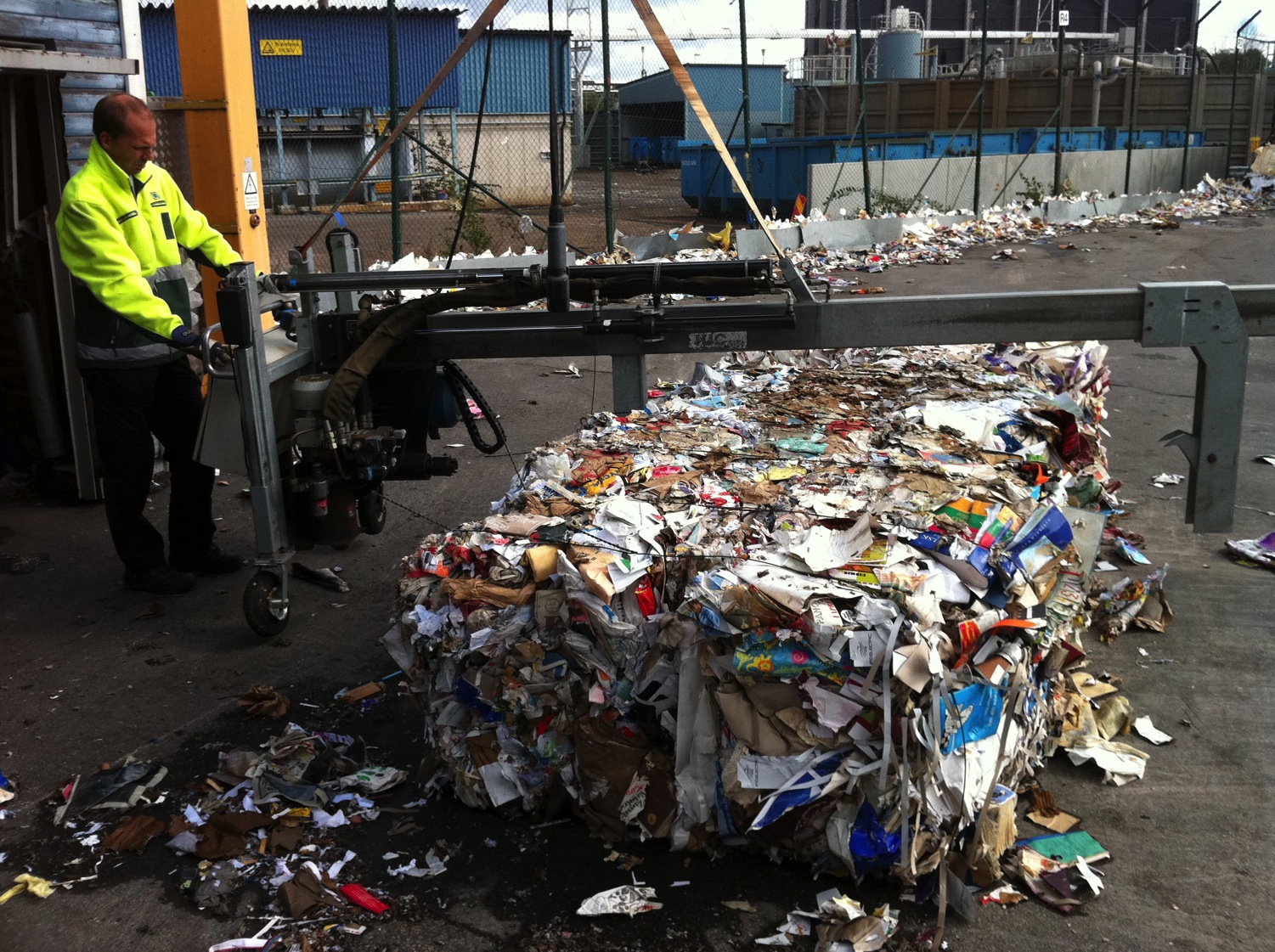 [Speaker Notes: Det her er Micke, som arbejder hos Fiskeby Board. Her udtager han prøver fra ballerne med et stort bor at tælle hvor mange mad- og drikkekartoner der er indsamlet.]
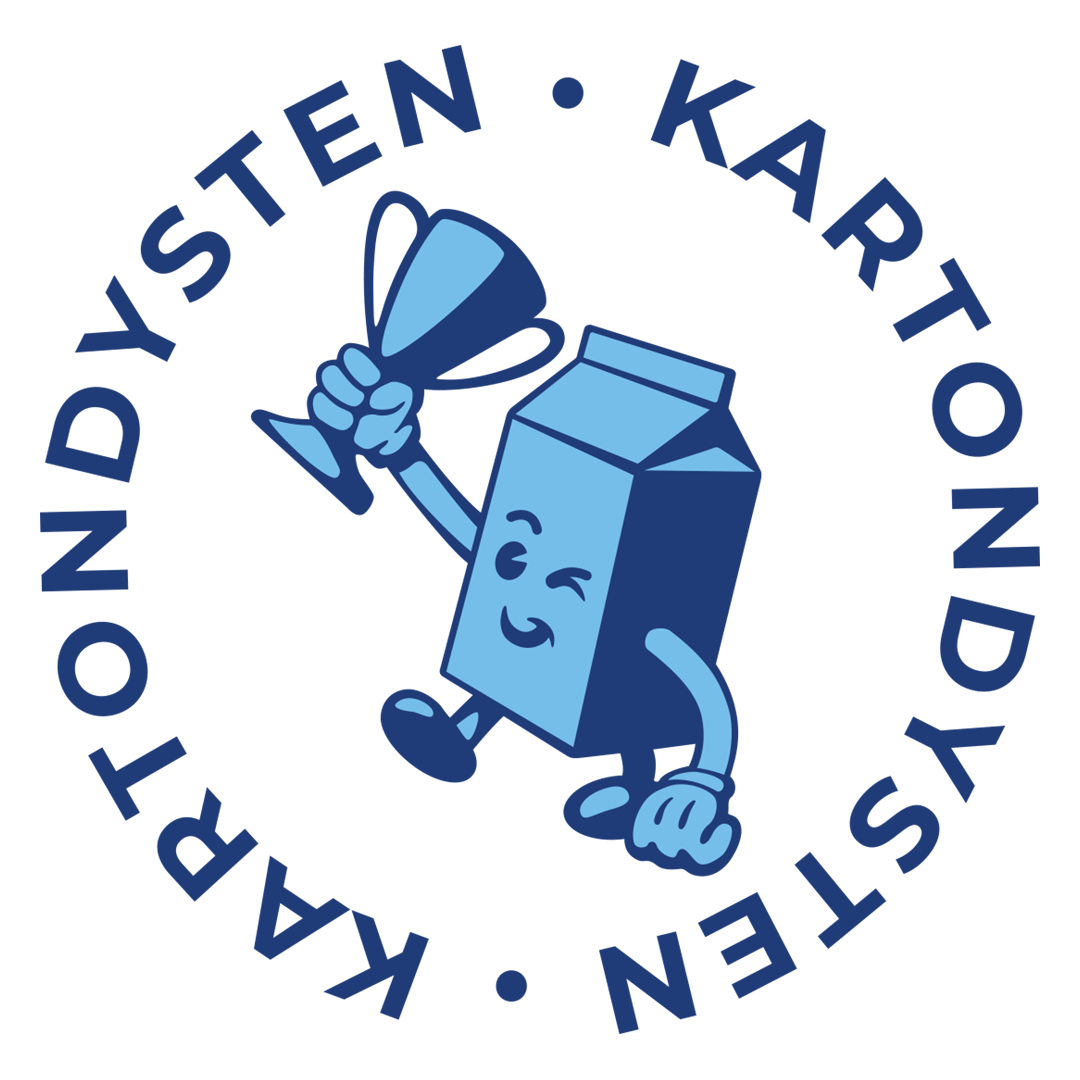 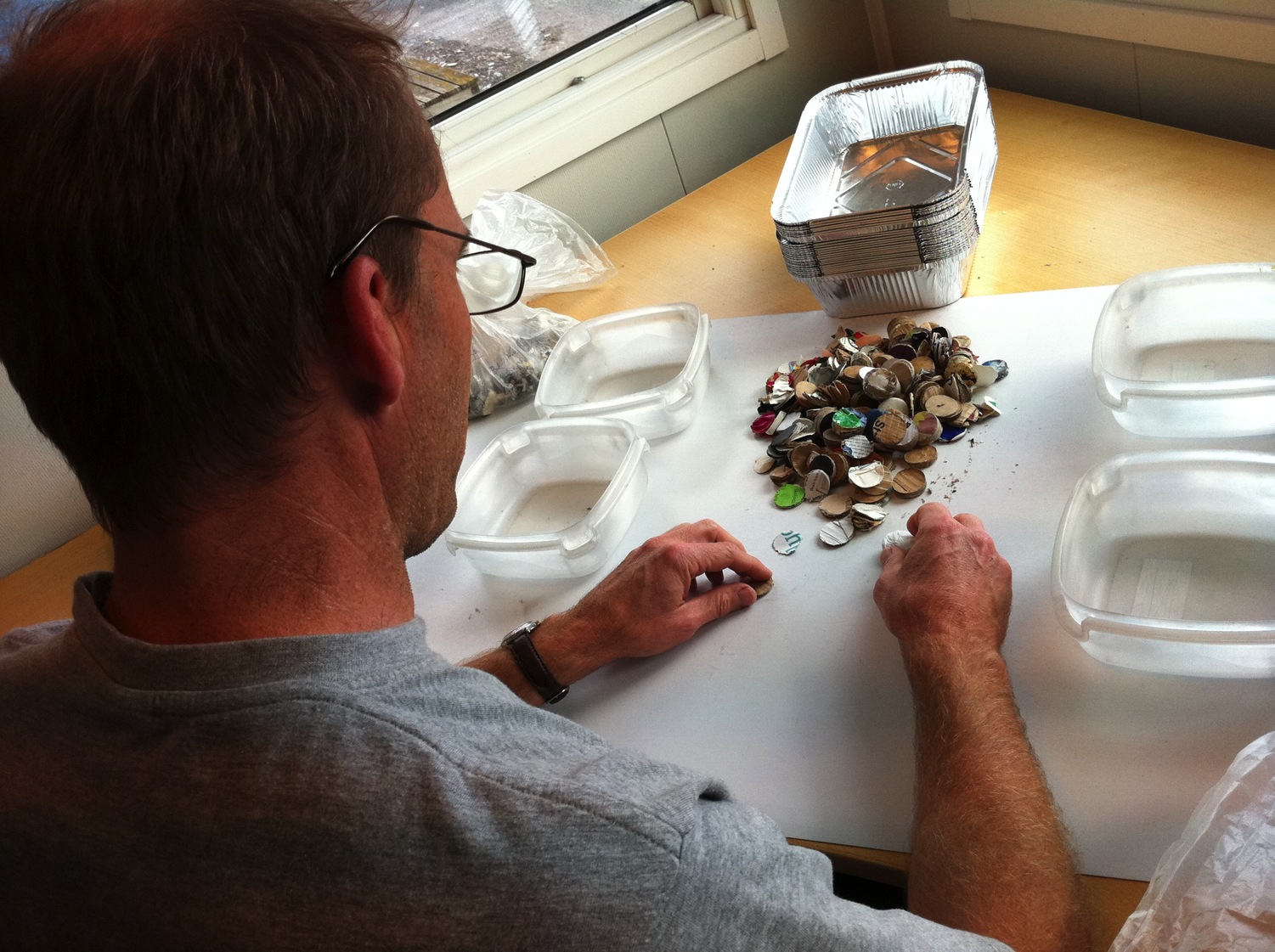 [Speaker Notes: Prøverne tørres og sorteres i forskellige typer karton, som fx bølgepap, pakker til morgenmadsprodukter og kartonemballager med mere. Prøverne vejes og senere kan man statistisk beregne, hvor meget kartonemballage, der genanvendes hver måned.]
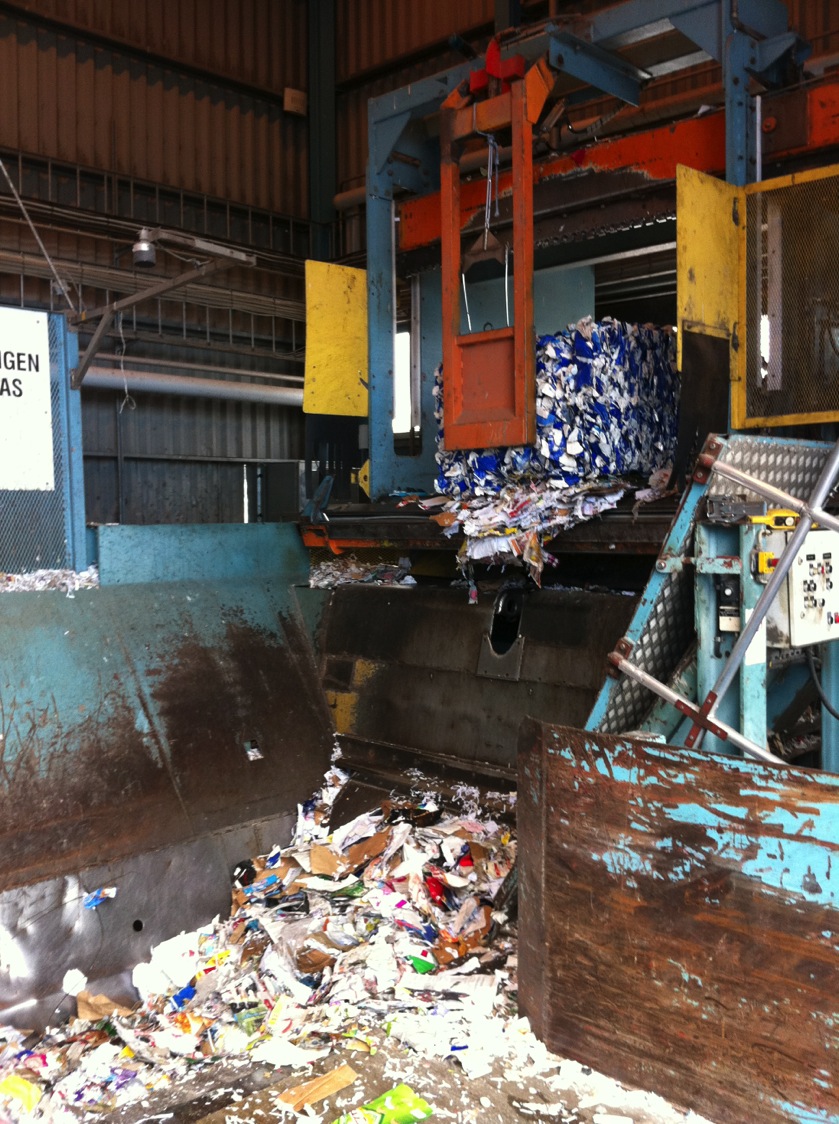 [Speaker Notes: ... for senere at køre videre på transportbåndet...]
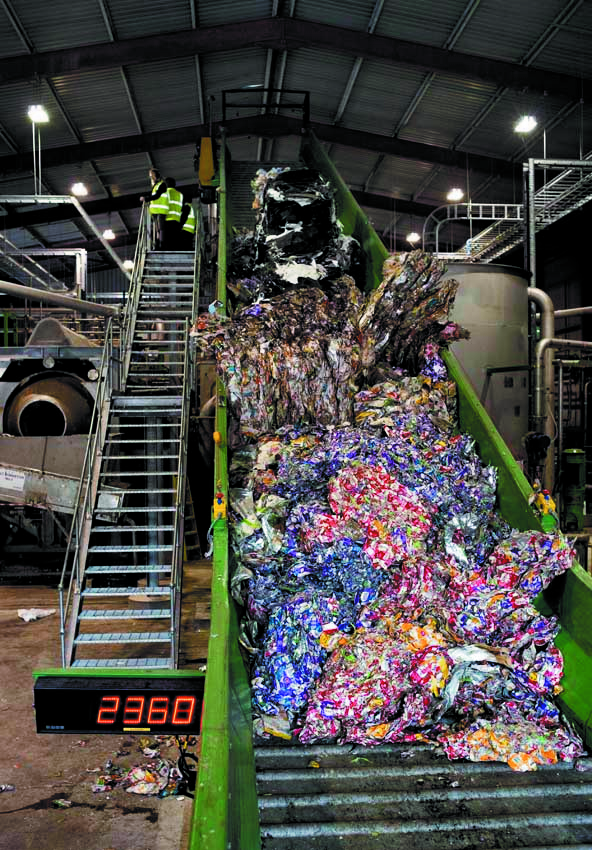 [Speaker Notes: Ballerne lægges på et transportbånd, hvor de først åbnes...]
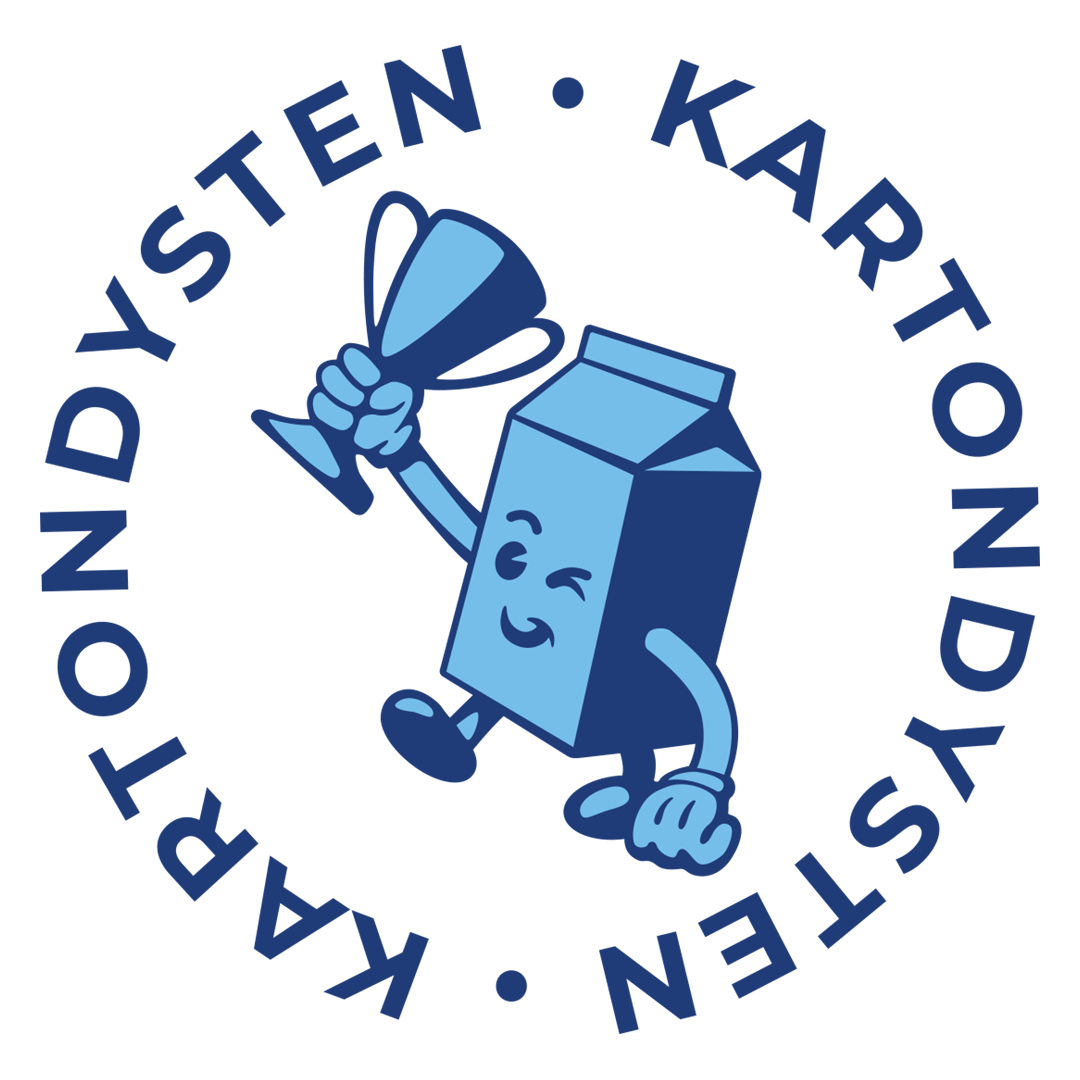 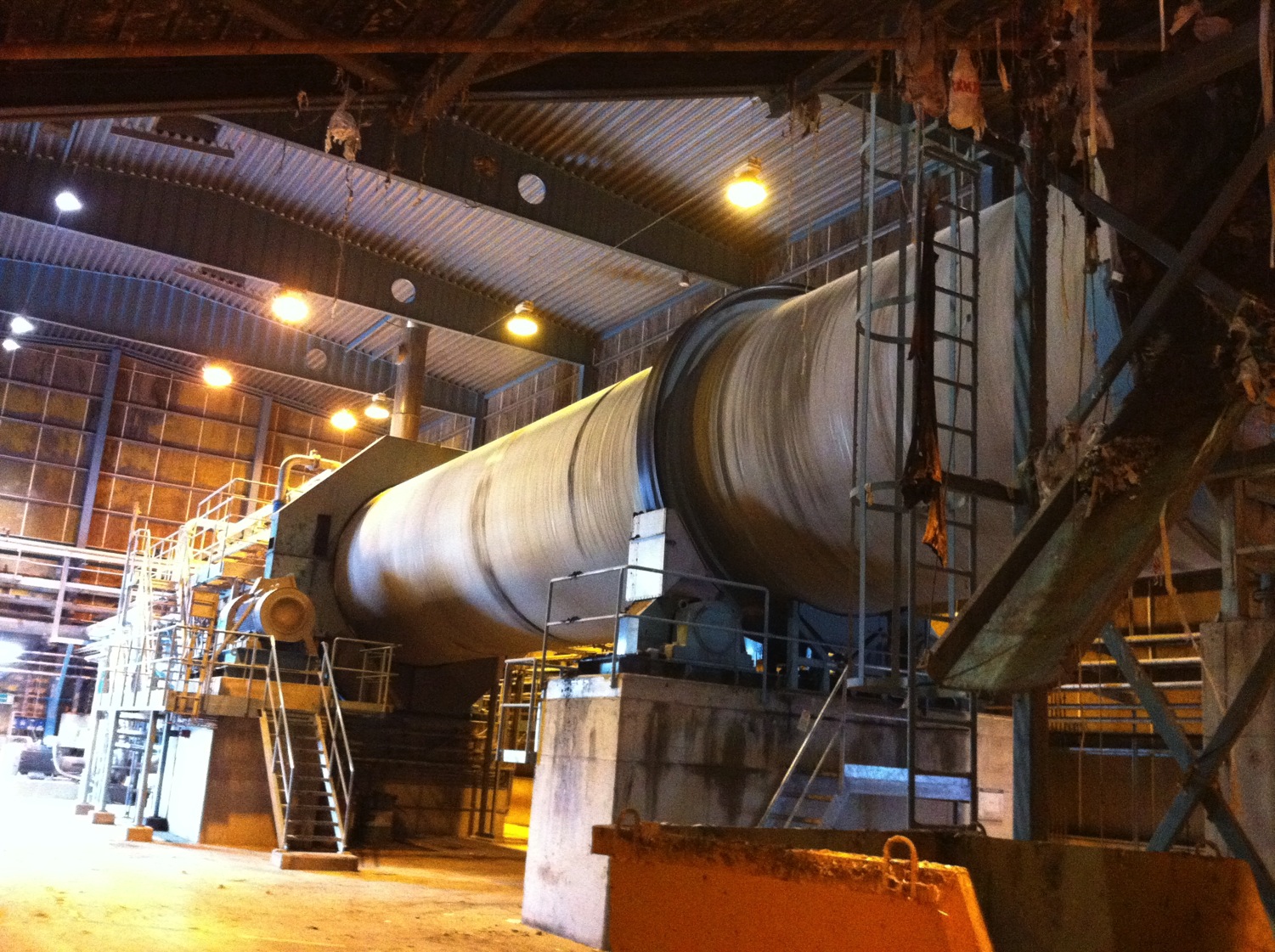 [Speaker Notes: ... og køres til den kæmpestore tromle, hvor materialet opløses med vand under omrøring.]
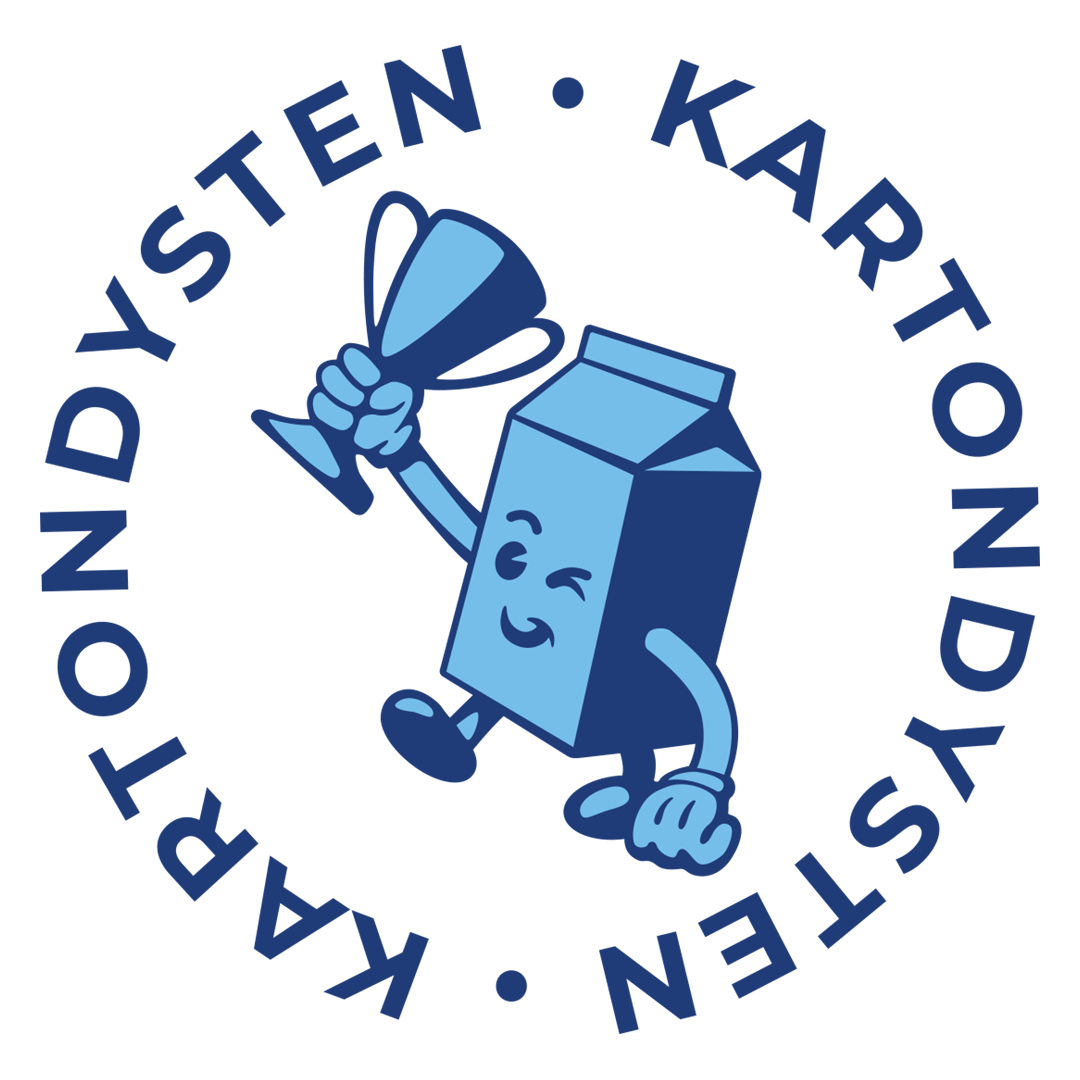 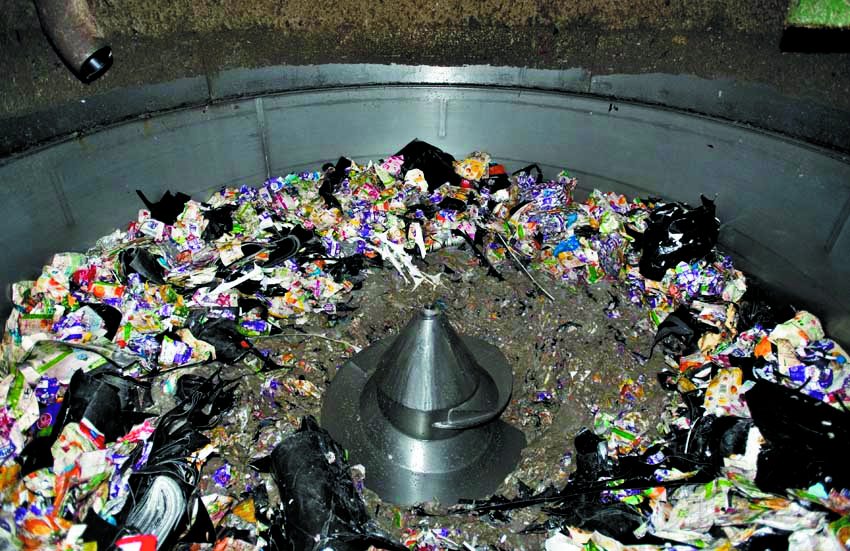 [Speaker Notes: Omrøringen og vandet gør, at det bliver til en papirgrød. Plast og alt andet materiale og evt. affald, som var med, sorteres fra.]
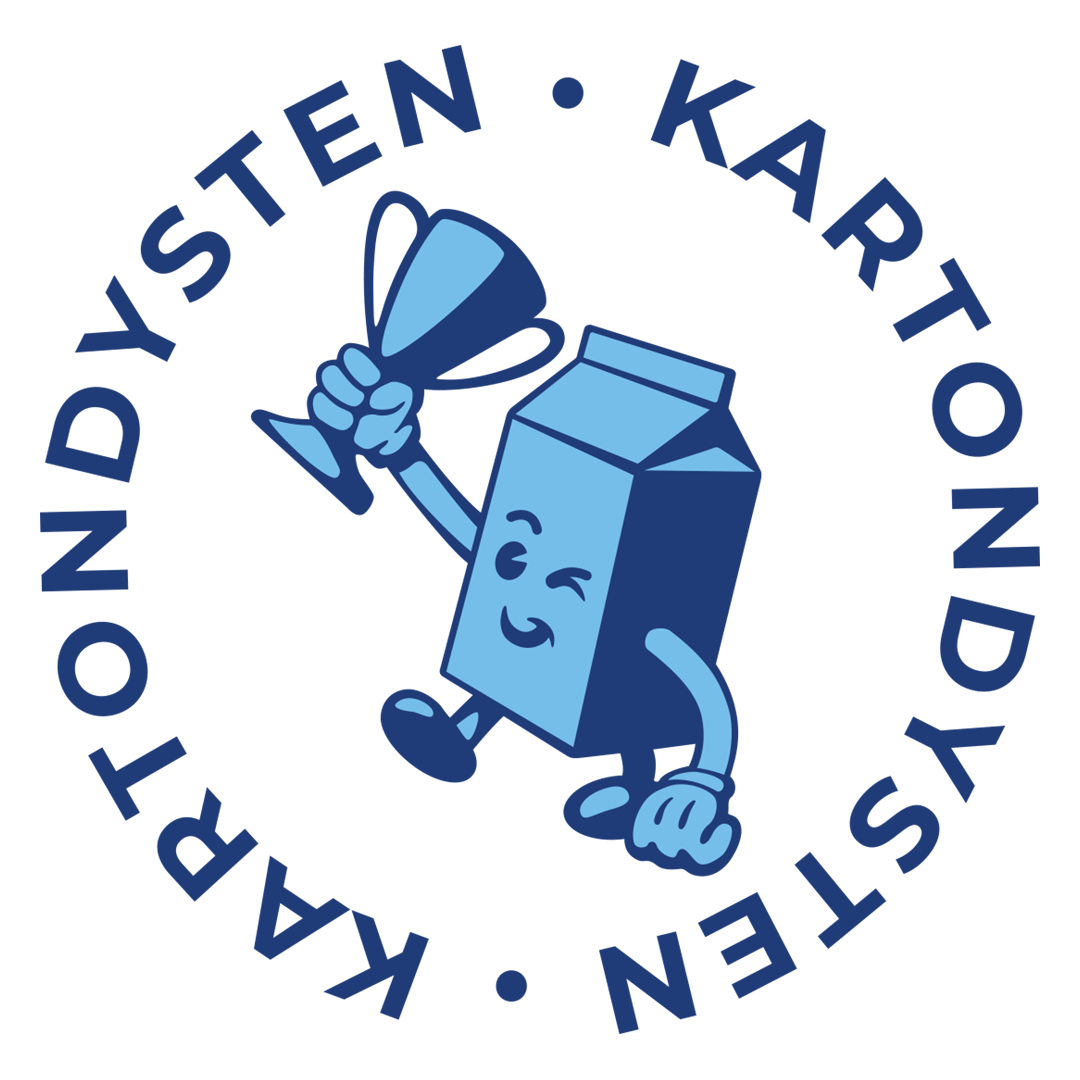 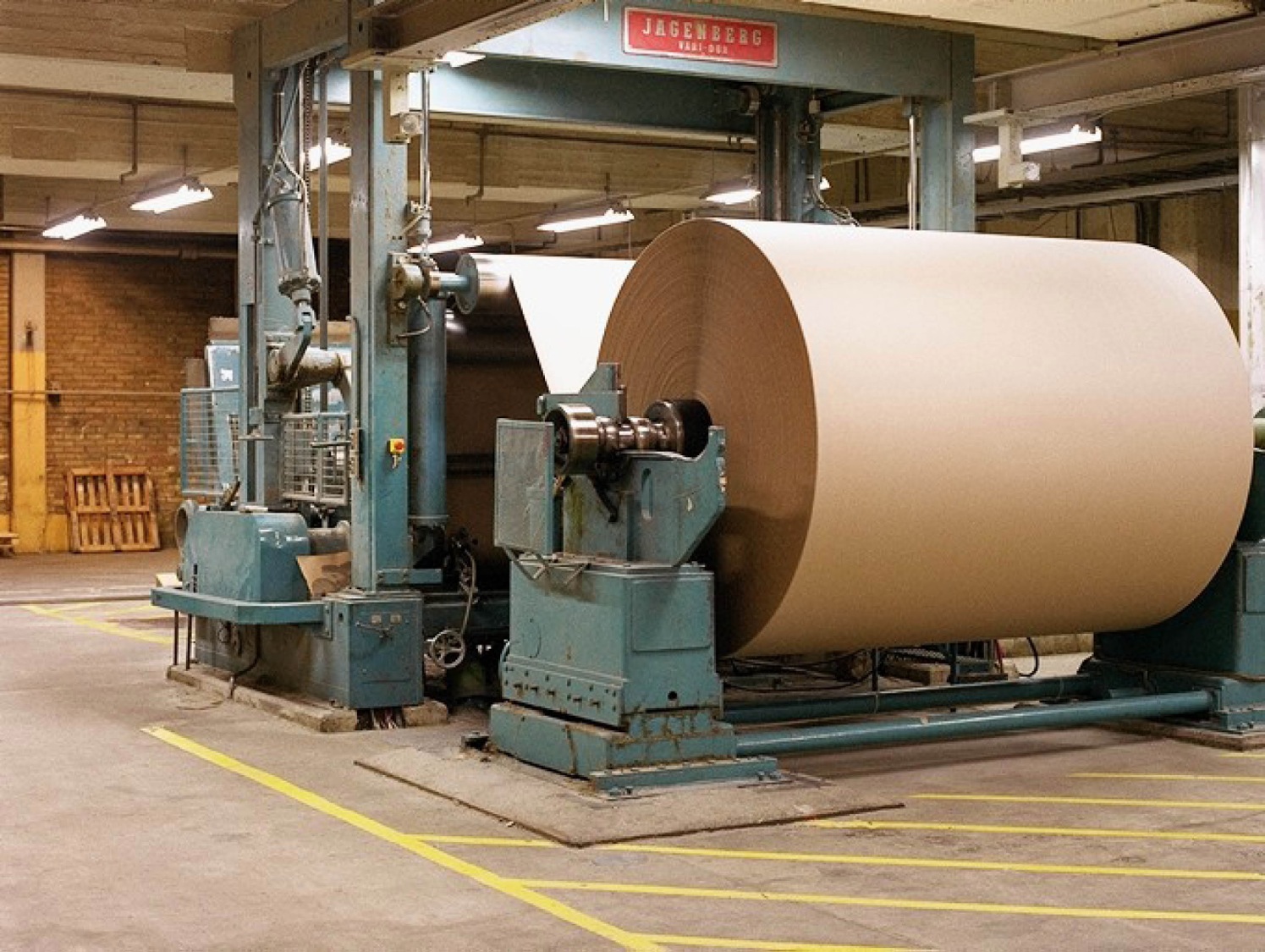 [Speaker Notes: Tilbage bliver så papirmasse, som tørrer og bliver til store ruller af ny materiale]
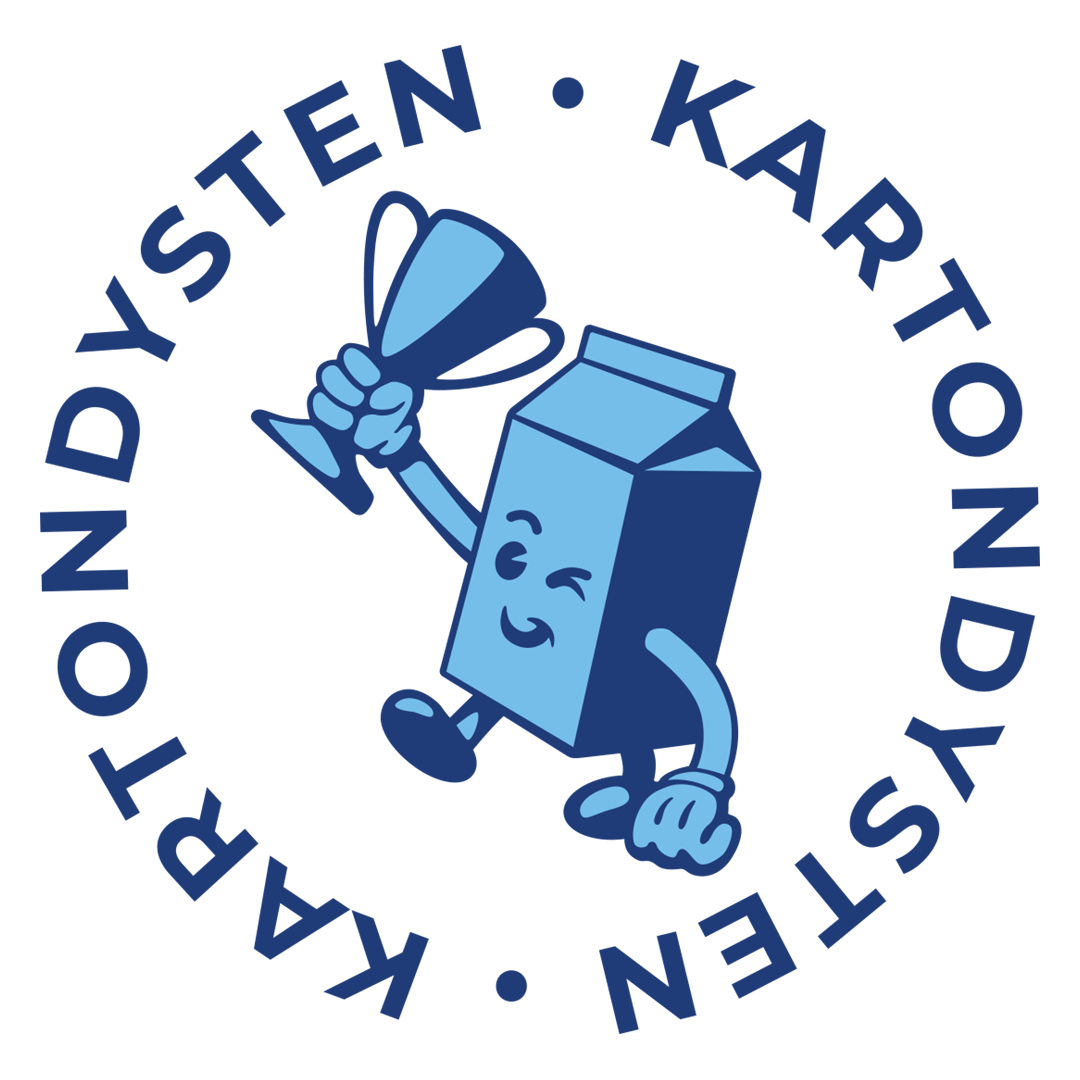 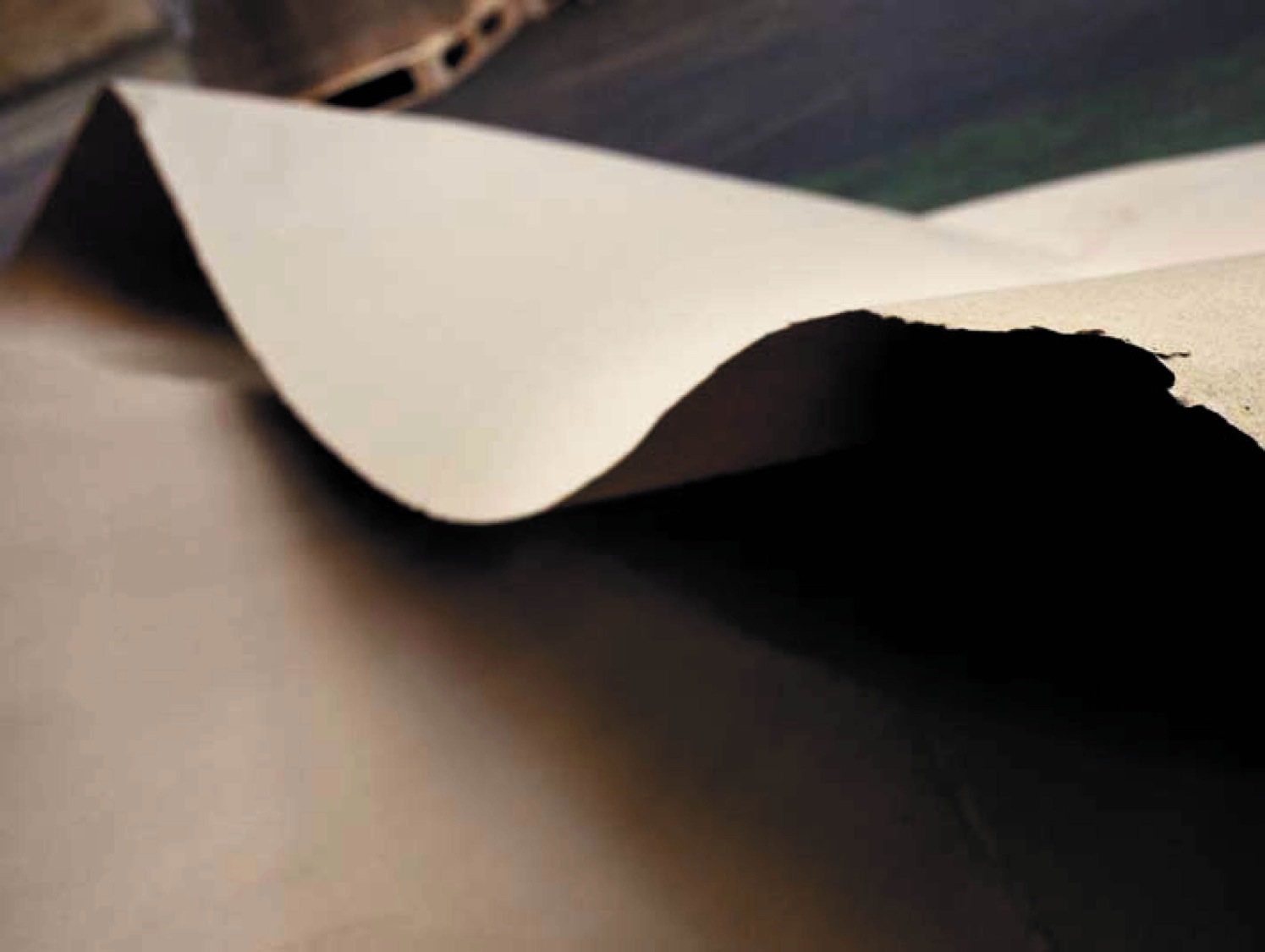 [Speaker Notes: Det genanvendte papir kan siden skæres ud i ark og blive til nye kartoner til indpakning af is, morgenmadsprodukter, pizzabakker og meget mere.]
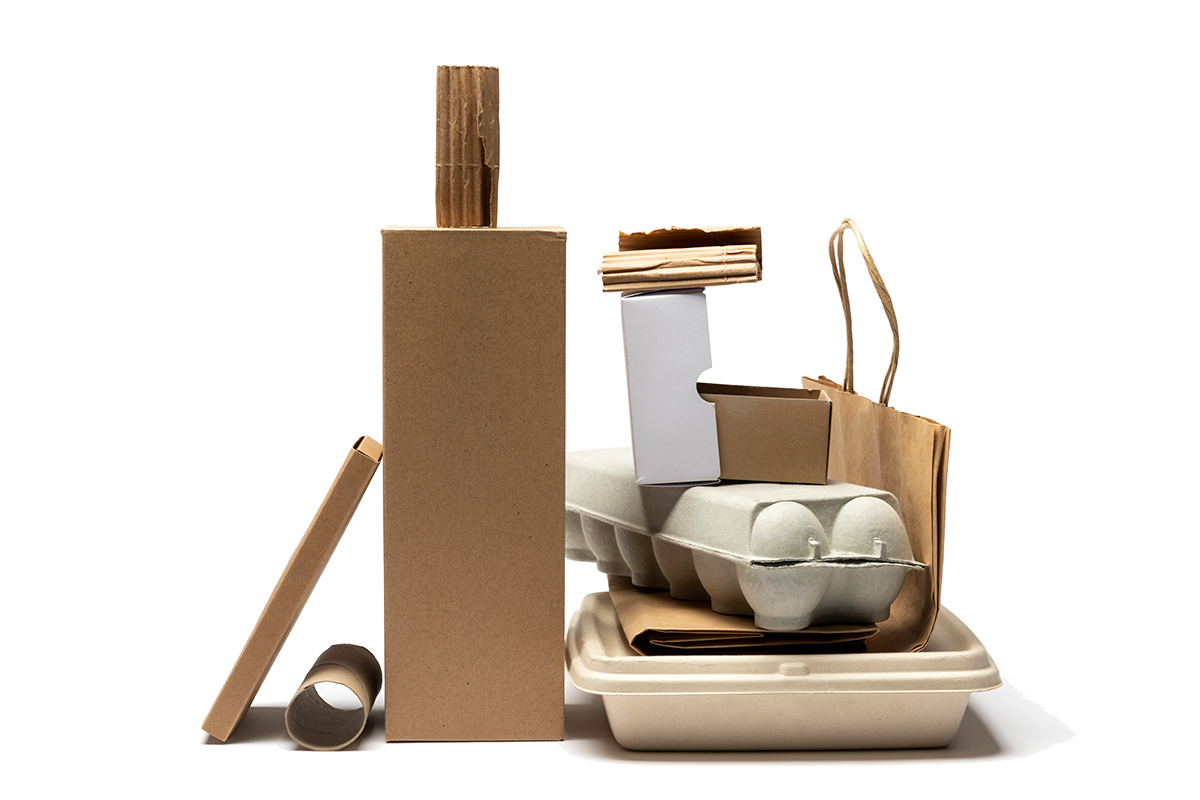 [Speaker Notes: Her ser du nogle eksempler på emballager, som er lavet af genanvendt karton fra Fiskeby Board.… så husk, at kartonemballager: 
Det er rigtigt for miljøet at genanvende
Det er en værdifuld råvare til nye produkter]